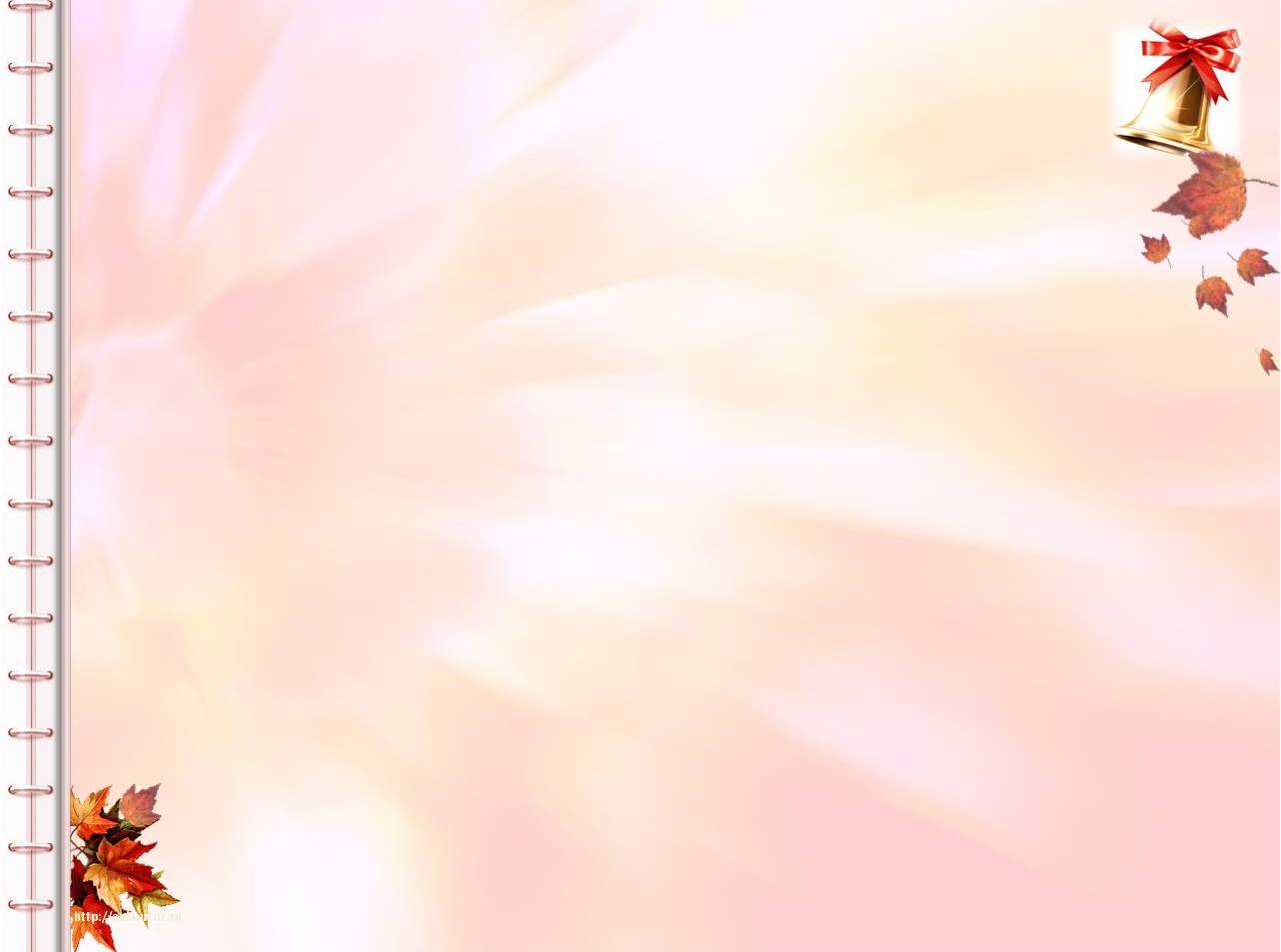 Памятка для ученика
Внимательно послушай рассказ, который про-
       чтёт тебе учитель. После прочтения будь готов 
       ответить на вопросы к тексту.
2. Напиши варианты заголовка.
3. Составь план.
4. Расскажи по плану сам. Послушай товарищей.
5. Напиши изложение.
6. Проверь, ясно ли передал мысль, нет ли неоправ-
     данных повторов одних и тех же слов, все ли слова
     употреблены удачно. Не забудь про грамотность.
     Проверь знаки препинания.